Invertible
[Speaker Notes: Check by Theorem 2.6 (P126 ~ 127)

 (b) Thm 2.5

 (e) x = A-1 b. (e)(a) Suppose A = PR, where the last row of R is zero. Let b = Pen. Then Ax=bRx=en
(c)  (f) Nullity = n – rank(A) = n- n = 0. (# of free variables = 0)
(g)  (c) Thm 1.8 (a)(d)
 (h) x = A-1 0 = 0; (h)(a)Suppose some x\neq 0 s.t. Ax=0
(i)  (h)  (a) : Let v be any vector in Rn such that Av = 0. Then 
v = In v = (BA)v = B (Av) = B 0 = 0
(j)  (e)  (a): Let b be any vector in Rn  and let v = Cb.
Then Av = A(Cb) = (AC) b = In b = b.  (e)
(b)  (k) In = Ek … E2 E1 A  Ek-1 = Ek…E2E1A  A = E1-1 E2-1… Ek-1]
Summary
Let A be an n x n matrix. A is invertible if and only if
The columns of A span Rn
For every b in Rn, the system Ax=b is consistent
The rank of A is n
The columns of A are linear independent
The only solution to Ax=0 is the zero vector
The nullity of A is zero
The reduced row echelon form of A is In
A is a product of elementary matrices
There exists an n x n matrix B such that BA = In
There exists an n x n matrix C such that AC = In
[Speaker Notes: When A is square, one side is sufficient.]
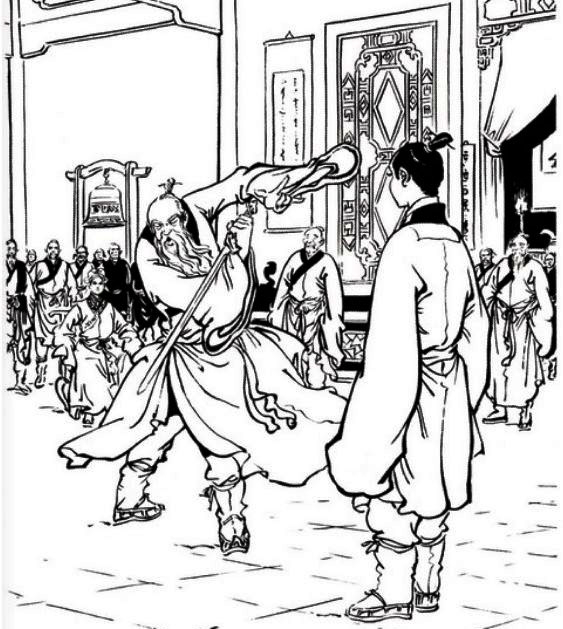 http://goo.gl/z3J5Rb
[Speaker Notes: 張三豐使了一次太極劍，張無忌看清楚了，張三豐叫他想想，過了一會兒，張無忌已忘了一大半。 張三豐微笑演示了第二次，但這次和第一次竟沒一招相同，張無忌表示還有三招沒忘，沉思半晌後，滿臉喜色叫道: 這我可全忘了，忘得乾乾淨的。"]
Review - Terminology
What actually come out of function f
Given a function f
Range (值域)
Co-domain (對應域)
Domain (定義域)
What can go into function f
What may possible come out of function f
[Speaker Notes: Co-domain
Range]
Review - Terminology
one-to-one (一對一)
Onto (映成)
Co-domain = range
Review: One-to-one
2 x 3
A function f is one-to-one
If co-domain is “smaller” than the domain, f cannot be one-to-one.
If a matrix A is 矮胖, it cannot be one-to-one.
The reverse is not true.
If a matrix A is one-to-one, its columns are independent.
Review: Onto
3 x 2
A function f is onto
If co-domain is “larger” than the domain, f cannot be onto.
If a matrix A is 高瘦, it cannot be onto.
The reverse is not true.
If a matrix A is onto, 
rank A = no. of rows.
Co-domain = range
Invertible
A must be onto
A must be one-to-one
[Speaker Notes: So here, "singular" is not being taken in the sense of "single", but rather in the sense of "special", "not common". See the dictionary definition: it includes "odd", "exceptional", "unusual", "peculiar".
http://math.stackexchange.com/questions/42649/why-are-invertible-matrices-called-non-singular]
One-to-one and onto
An invertible matrix A is always square.
A function f is one-to-one and onto
The domain and co-domain must have “the same size”.
The corresponding matrix A is square.
Onto
One-to-one
在 Square 的前提下，要就都成立，要就都不成立
Summary
Let A be an n x n matrix. A is invertible if and only if
The columns of A span Rn
For every b in Rn, the system Ax=b is consistent
The rank of A is n
The columns of A are linear independent
The only solution to Ax=0 is the zero vector
The nullity of A is zero
The reduced row echelon form of A is In
A is a product of elementary matrices
There exists an n x n matrix B such that BA = In
There exists an n x n matrix C such that AC = In
[Speaker Notes: When A is square, one side is sufficient.]